ИНСТРУКЦИЯДЛЯ РАБОТНИКОВ УНИВЕРСИТЕТА И ОБУЧАЮЩИХСЯ (СТУДЕНТОВ) АГУ ИМ. В.Н.ТАТИЩЕВА НА СЛУЧАЙ ВООРУЖЕННОГО НАПАДЕНИЯGUIDELINES FOR ASU PERSONNEL AND STUDENTS IN CASE OF AN ARMED ATTACK
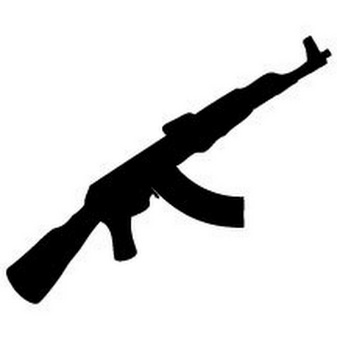 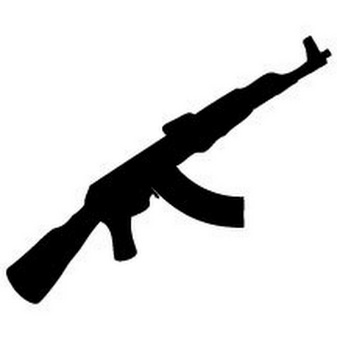 Действия преподавателя / работника университета в случае вооруженного нападения.ASU teachers’/employees’ actions in case of an armed attack.
Если вы услышали звук выстрела/взрыв, увидели вооруженного человека, услышали сообщение по громкоговорящей связи, получили информацию от сотрудника охраны/администрации о человеке или группе людей, вооруженных огнестрельным оружием:
Не паниковать!
Принять меры по нахождению обучающихся (студентов) (помещении, аудиторий /группе).
Запереть аудиторию (помещение/группу) на ключ изнутри (если помещение/аудитория без замка - забаррикадировать дверь мебелью).
Отвести обучающихся (студентов) дальше от входной двери и окон.
Проконтролировать, чтобы все гаджеты обучающихся (студентов) и личные (преподавателей) были переведены на беззвучный режим, вибросигнал отключить.
If you hear gunshots/explosions, see an armed man, get information from loudspeaker or security/administration officers about a gunman or a group of gunmen, you should do the following:
Do not panic!
Ensure students stay in the room/classroom/group. 
Lock yourselves in the classroom (room/group) (if the room/classroom is lockless, then barricade the door with furniture).
Take the students away from the door and windows. 
Ensure all the students’ and teachers’ gadgets are put on a silent mode and vibration mode is turned off.
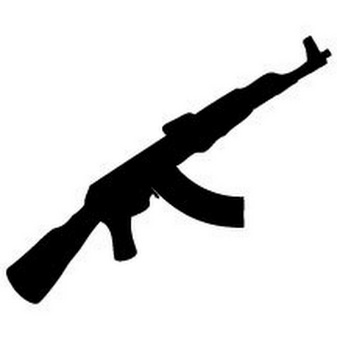 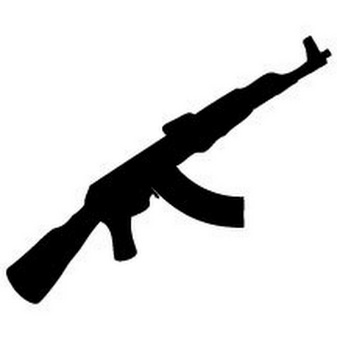 Действия преподавателя / работника университета в случае вооруженного нападения.ASU teachers’/employees’ actions in case of an armed attack.
Позвонить по телефону 112 и сообщить о нападении, оповестить о ЧС ректора.
Отключить все возможные источники шума и освещение. 
8. В случае штурма лечь под парты, прикрыть голову руками. 
9. Пресекать попытки развития паники у обучающихся (студентов).
10. Следить за сообщениями в Мессенджере группы, следовать указаниям    Антикризисной команды, поддерживать связь.
11. Самостоятельно не предпринимать никаких действий до команды отбой.
Call 112 and report of the attack, inform the Rector of the emergency. 
Switch off all the noise sources and lighting. 
In case of assaulting hide under the tables covering your heads with hands.
Prevent students from panicking. 
Monitor messages in the messenger group, follow the instructions of emergency response team, keep in contact.
Do not act on your own until an all-clear signal is given.
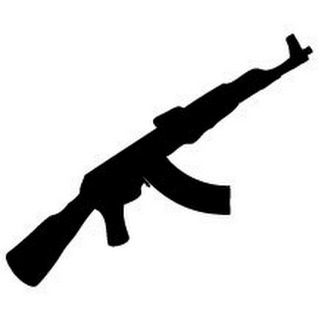 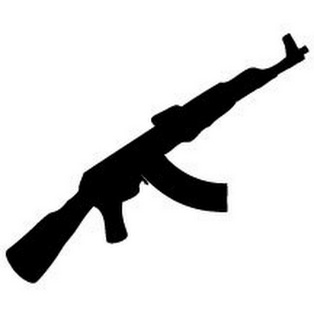 Действия обучающегося (университета) в случае вооруженного нападения.Schoolchildren’s actions in case of an armed attack.
Если вы услышали звук выстрела/взрыв, увидели вооруженного человека, услышали сообщение по громкоговорящей связи, получили информацию от сотрудника охраны/педагога/сотрудника университета о человеке или группе людей, вооруженных огнестрельным оружием:
Не паниковать! Действовать по указанию преподавателя. 
 Скрыться в учебной аудитории (кабинете, лаборатории и пр.) или любом ином помещении.
Запереть учебную аудиторию на ключ изнутри (если помещение/ аудитория без замка - забаррикадировать дверь мебелью: парты, стулья).
Отойти дальше от входной двери учебной аудитории (кабинета, лаборатории, иного помещения) и окон. При наличии в учебной аудитории (кабинета, лаборатории и пр.)  дополнительных помещений необходимо изолироваться в них. Не пытаться самостоятельно эвакуироваться, в том числе через окно.
If you hear gunshots/explosions, see an armed man, get information from loudspeaker or security/administration officers about a gunman or a group of gunmen, you should do the following:
Do not panic! Follow teachers’ instructions. 
 Hide in a classroom (laboratory, etc.) or any other room.
Lock yourselves in the classroom (if the room/classroom is lockless, then barricade the door with furniture: tables, chairs).
Move away from the door and windows of the classroom (laboratory, room, etc.). If there are adjacent rooms, lock yourselves there. Do not try to evacuate by yourselves, and specifically through windows.
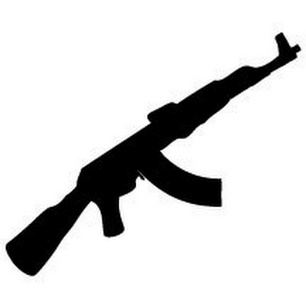 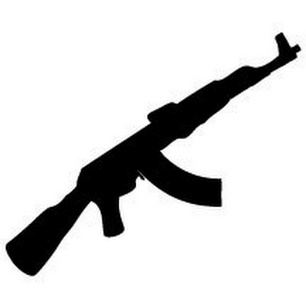 Действия обучающегося университета в случае вооруженного нападения.Students actions in case of an armed attack.
Все гаджеты перевести на беззвучный режим, вибросигнал отключить. 
Позвонить по телефону 112 и сообщить о нападении.
Отключить все возможные источники шума и освещение.
В случае штурма лечь под парты, прикрыть голову руками и использовать парты как щит. 
Ждать помощи, она обязательно придет!
Put all the gadgets on a silent mode, turn off a vibration mode. 
Call 112 and report of the attack. 
Switch off all the noise sources and lighting.
In case of assaulting hide under the tables covering your heads with hands, use the tables as shields. 
Wait for help, it will come soon!
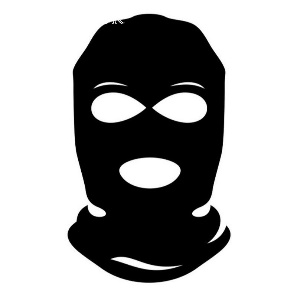 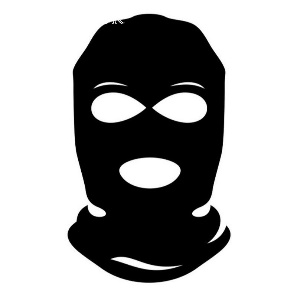 Рекомендации для  работников (ППС и иных)  и обучающихся по действиям при угрозе совершения террористического акта.Recommendations for personnel (teachers and other staff) and students in case of a terrorist attack
Цель данных рекомендаций - помочь гражданам правильно ориентироваться и действовать в экстремальных и чрезвычайных ситуациях, а также обеспечить создание условий, способствующих расследованию преступлений. Любой человек должен точно представлять свое поведение и действия в экстремальных ситуациях, психологически быть готовым к самозащите.
These recommendations are aimed to guide citizens in case of emergency, as well as to ensure the conditions required for crimes investigation. It is necessary for everyone to have a clear view of behavior and actions to be taken in extreme situations, and to be psychologically ready for self-defense.
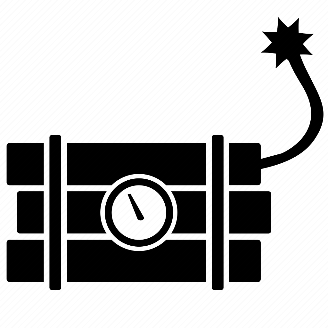 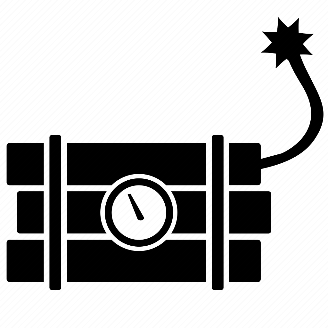 ОБНАРУЖЕНИЕ ПОДОЗРИТЕЛЬНОГО ПРЕДМЕТА, КОТОРЫЙ МОЖЕТОКАЗАТЬСЯ ВЗРЫВНЫМ УСТРОЙСТВОМIF YOU FIND A SUSPICIOUS OBJECT THAT MAY BEAN EXPLOSIVE DEVICE
В последнее время часто отмечаются случаи обнаружения гражданами подозрительных предметов, которые могут оказаться взрывными устройствами. Подобные предметы обнаруживают в транспорте, на лестничных площадках, около дверей квартир, в учреждениях и общественных местах. Как вести себя при их обнаружении? Какие действия предпринять?
Currently there are many cases when people find suspicious objects that may be explosive devices. Such objects may be found in transport, on stairwells, near the apartment doors, in institutions and public places. What should you do in these cases? What actions should you take?
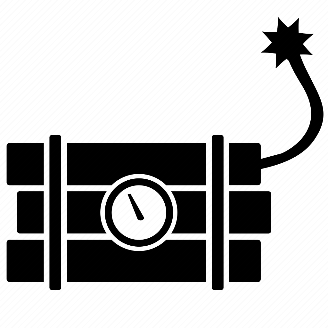 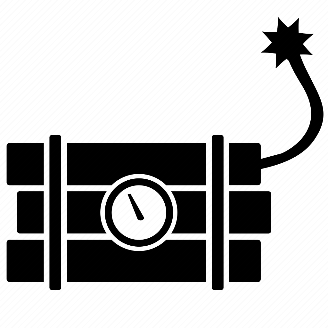 ОБНАРУЖЕНИЕ ПОДОЗРИТЕЛЬНОГО ПРЕДМЕТА, КОТОРЫЙ МОЖЕТОКАЗАТЬСЯ ВЗРЫВНЫМ УСТРОЙСТВОМIF YOU FIND A SUSPICIOUS OBJECT THAT MAY BEAN EXPLOSIVE DEVICE
Признаки, которые могут указывать на наличие ВУ:
наличие на обнаруженном предмете проводов, веревок, изоленты;
подозрительные звуки, щелчки, тиканье часов, издаваемые предметом;
от предмета исходит характерный запах миндаля или другой необычный запах.
Если обнаруженный предмет не должен, по вашему мнению, находиться в этом месте, не оставляйте этот факт без внимания.
Features that may indicate an explosive device:
wires, ropes, duct tape on the detected object;
suspicious sounds, clicks, ticking of a clock produced by the object;
the object emits a distinctive smell of almonds or other unusual smell. 
If you believe that the detected object should not be in this place, do not ignore this fact.
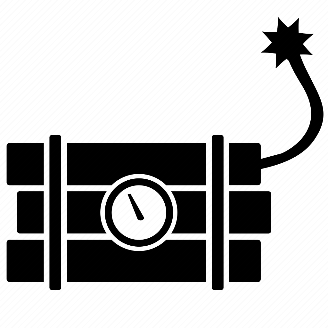 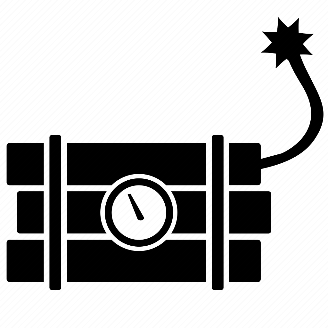 ОБНАРУЖЕНИЕ ПОДОЗРИТЕЛЬНОГО ПРЕДМЕТА, КОТОРЫЙ МОЖЕТОКАЗАТЬСЯ ВЗРЫВНЫМ УСТРОЙСТВОМIF YOU FIND A SUSPICIOUS OBJECT THAT MAY BEAN EXPLOSIVE DEVICE
Действия:
Не трогать, не подходить, не передвигать обнаруженный подозрительный предмет! Не курить, воздержаться от использования средств радио связи, в том числе и мобильных, вблизи данного предмета.
Немедленно сообщить об обнаружении подозрительно предмета в правоохранительные органы по указанным телефонам.
Зафиксировать время и место обнаружения.
Освободить от людей опасную зону в радиусе не менее 100 м.
По возможности обеспечить охрану подозрительного предмета и опасной зоны.
Необходимо обеспечить (помочь обеспечить) организованную эвакуацию людей с территории, прилегающей к опасной зоне.
Actions:
Do not touch, approach to or move the detected suspicious object. Do not smoke, do not use radio communication devices, including mobile phones near the object. 
Immediately notify the law enforcement authorities of the suspicious object at the relevant phone numbers. 
Record the time and place of the suspicious object detection. 
Clear the danger zone: keep people away from the area within a radius of at least 100 meters. 
Post security guards around the suspicious object and the danger zone if possible.
It is necessary to ensure (help to ensure) organized evacuation from the territory near the danger zone.
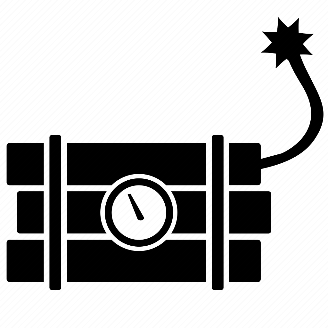 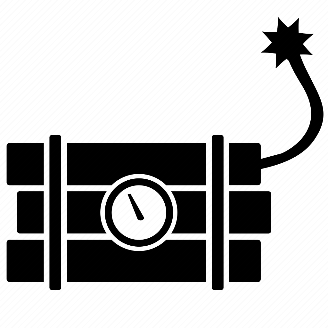 ОБНАРУЖЕНИЕ ПОДОЗРИТЕЛЬНОГО ПРЕДМЕТА, КОТОРЫЙ МОЖЕТОКАЗАТЬСЯ ВЗРЫВНЫМ УСТРОЙСТВОМIF YOU FIND A SUSPICIOUS OBJECT THAT MAY BEAN EXPLOSIVE DEVICE
Wait for the law enforcement officials to arrive, point out the location of the suspicious object, time and circumstances of its detection. 
Follow the instructions of the law enforcement officials. 
Do not inform anyone about the bomb threat except those who should know about the incident so as not to create panic. 
Assign the required number of staff to inspect the institution and instruct them on the safety rules (what to watch out for and how to act if dangerous objects or hazards are detected). 
Instruct the institution’s personnel not to accept any objects or items for safekeeping from unauthorized persons. 
Be ready to describe the object resembling an explosive device.
Дождаться прибытия представителей правоохранительных органов, указать место расположения подозрительного предмета, время и обстоятельства обнаружения.
Далее действовать по указанию представителей правоохранительных органов.
Не сообщать об угрозе взрыва никому, кроме тех, кому необходимо знать о случившемся, чтобы не создавать панику.
Выделить необходимое количество персонала для осуществления осмотра учреждения и проинструктировать его о правилах поведения (на что обращать внимание и как действовать при обнаружении опасных предметов или опасностей).
Проинструктировать персонал учреждения о том, что разрешается принимать на хранение от посторонних лиц какие - либо предметы и вещи.
Быть готовым описать внешний вид предмета, похожего на взрывное устройство.
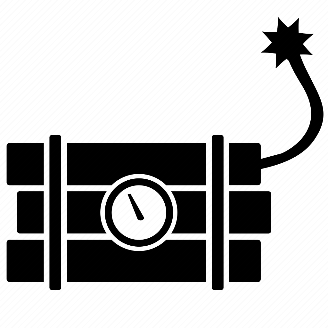 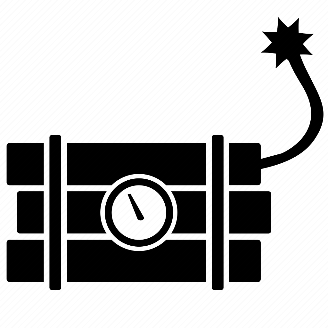 ОБНАРУЖЕНИЕ ПОДОЗРИТЕЛЬНОГО ПРЕДМЕТА, КОТОРЫЙ МОЖЕТОКАЗАТЬСЯ ВЗРЫВНЫМ УСТРОЙСТВОМIF YOU FIND A SUSPICIOUS OBJECT THAT MAY BEAN EXPLOSIVE DEVICE
Помните: внешний вид предмета может скрывать его настоящее назначение. В качестве камуфляжа для взрывных устройств используются самые обычные бытовые предметы: сумки, пакеты, коробки, игрушки и т.п.
Родители! Вы отвечаете за жизнь и здоровье ваших детей. Разъясните детям, что любой предмет, найденный на улице или в подъезде, может представлять опасность.
Не предпринимайте самостоятельно никаких действий с находками или подозрительными предметами, которые могут оказаться взрывными устройствами - это может привести к их взрыву, многочисленным жертвам и разрушениям.
Remember: the appearance of an object may conceal its real function. The most common household items are used as camouflage for explosive devices: bags, packages, boxes, toys, etc.
Parents! You are responsible for your children’s lives and health. Explain to your children that any object they find on the street or in the entryway may be dangerous. 
Do not act on your own with lost or suspicious items that may be explosive devices – they may explode, causing many casualties and destruction.
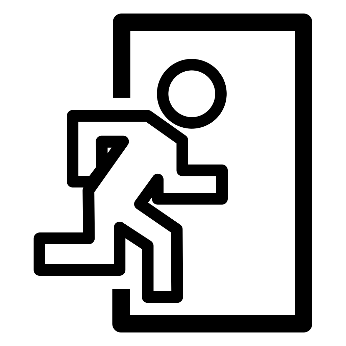 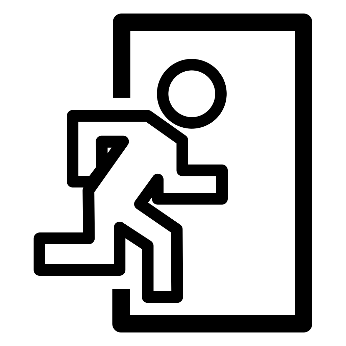 ПОЛУЧЕНИЕ ИНФОРМАЦИИ ОБ ЭВАКУАЦИИEVACUATION INFORMATION
An evacuation announcement can be made not only in case of explosive device detection and recovery works after terrorist attack, but also in case of fire, natural disaster, etc.
When informed by authorities or law enforcement officials of the evacuation, stay calm and follow the instructions.
REMEMBER: YOUR GOAL IS TO STAY ALIVE
Сообщение об эвакуации может поступить не только в случае обнаружения взрывного устройства и ликвидации последствий террористического акта, но и при пожаре, стихийном бедствии и т.п.
Получив сообщение от представителей властей или правоохранительных органов о начале эвакуации, соблюдайте спокойствие и четко выполняйте их команды.
ПОМНИТЕ: ВАША ЦЕЛЬ - ОСТАТЬСЯ В ЖИВЫХ
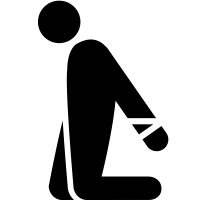 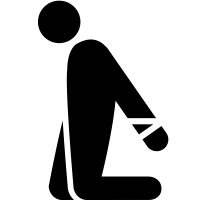 При захвате в заложникиIn a hostage situation
Будьте внимательны, постарайтесь запомнить приметы преступников, отличительные черты их лиц, одежду, имена, клички, возможные шрамы и татуировки, особенности речи и манеры поведения, тематику разговоров и т.п. Помните, что получив сообщение о вашем захвате, спецслужбы уже начали действовать и предпримут все необходимое для вашего освобождения.
Be attentive, try to remember the criminals’ distinctive features, clothes, names, nicknames, any scars and tattoos, speech and behavioral peculiarities, conversation topics, etc. Remember that the security services begin to act as soon as they are reported of you being captured, and they will take all the required measures to release you.
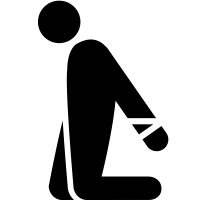 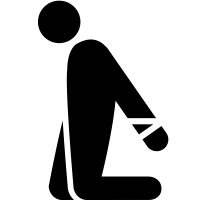 При захвате в заложникиIn a hostage situation
Во время проведения спецслужбами операции по вашему освобождению неукоснительно соблюдайте следующие требования:
лежите на полу лицом вниз, голову закройте руками и не двигайтесь;
ни в коем случае не бегите навстречу сотрудникам спецслужб или от них, так как они могут принять вас за преступника;
если есть возможность, держитесь подальше от проемов дверей и окон.
The following requirements must be strictly observed during the release operation conducted by the security services:
lie face down on the floor, cover your head with your hands and do not move;
never run towards or away from the security forces, as they may mistake you for a criminal;
if possible, stay away from doorways and windows.
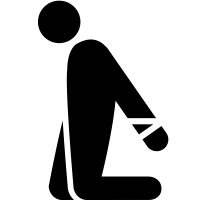 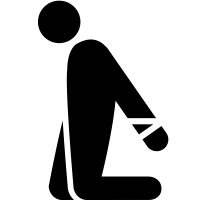 При захвате в заложникиIn a hostage situation
Если Вас захватили в качестве заложника, помните, что Ваше собственное поведение может повлиять на обращение с Вами.
Сохраняйте спокойствие и самообладание. Определите, что происходит.
Решение оказать сопротивление или отказаться от этого должно быть взвешенным и соответствовать опасности превосходящих сил террористов.
Не сопротивляйтесь. Это может повлечь еще большую жестокость.
Будьте настороже. Сосредоточьте Ваше внимание на звуках, движениях и т.п.
Займитесь умственными упражнениями.
If you are taken hostage, remember that your own behavior can affect the way the terrorists treat you.
Keep calm and self-controlled. Assess the situation.
The decision to resist or not should be well-considered and comply with the danger posed by superior terrorist forces.
Do not resist. It could lead to even more violence.
Be alert. Focus on sounds, movements, etc.
Do some mental exercises.
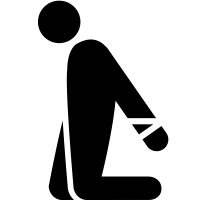 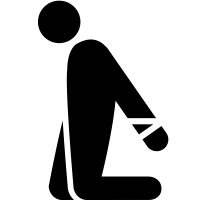 При захвате в заложникиIn a hostage situation
Будьте готовы к "спартанским" условиям жизни:
неадекватной пище и условиям проживания;
неадекватным туалетным удобствам.
Если есть возможность, обязательно соблюдайте правила личной гигиены.
При наличии проблем со здоровьем, убедитесь, что Вы взяли с собой необходимые лекарства, сообщите охранникам о проблемах со здоровьем, при необходимости просите об оказании медицинской помощи или предоставлении лекарств.
Будьте готовы объяснить наличие у Вас каких-либо документов, номеров телефонов и т.п.
Be ready for austere living conditions:
inadequate food and accommodation;
inadequate toilet facilities.
If possible, be sure to maintain personal hygiene.
If you have health problems, make sure that you have the necessary medicines and inform the guards about your health problems, if needed ask for medical assistance or medicines.
Be ready to explain any documents, phone numbers, etc. you have on hand.
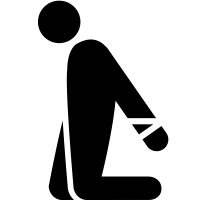 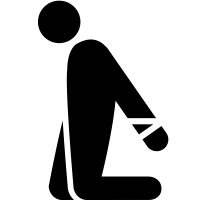 При захвате в заложникиIn a hostage situation
Не давайте ослабнуть своему сознанию. Разработайте программу возможных упражнений (как умственных, так и физических). Постоянно тренируйте память: вспоминайте исторические даты, фамилии знакомых людей, номера телефонов и т.п.
Насколько позволяют силы и пространство помещения занимайтесь физическими упражнениями.
Спросите у охранников, можно ли читать, писать, пользоваться средствами личной гигиены и т.п.
Keep your mind active. Plan a program of possible exercises (both mental and physical). Constantly train your memory: recall historical dates, names of people you know, phone numbers, etc.
Do physical exercises as much as your strength and space allow.
Ask the guards if you can read, write, use personal hygiene products, etc.
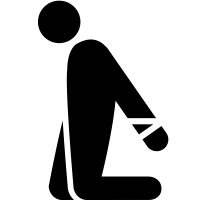 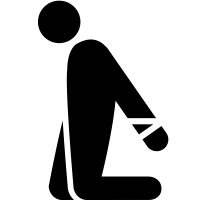 При захвате в заложникиIn a hostage situation
Если Вам дали возможность поговорить с родственниками по телефону, держите себя в руках, не плачьте, не кричите, говорите коротко и по существу. Попробуйте установить контакт с охранниками. Объясните им, что Вы тоже человек. Покажите им фотографии членов Вашей семьи. Не старайтесь обмануть их.
Если охранники на контакт не идут, разговаривайте как бы сами с собой, читайте вполголоса стихи или пойте.
Обязательно ведите счет времени, отмечая с помощью спичек, камешков или черточек на стене прошедшие дни.
If you are allowed to talk to your relatives on the phone, control yourself, do not cry, do not shout, speak briefly and to the point. Try to establish contact with the guards. Explain to them that you are a human being too. Show them pictures of your family members. Do not try to deceive them.
If the guards do not want to talk with you, talk as if to yourself in a low voice, recite poems or sing.
Keep track of time by marking the past days with matches, pebbles or dots on the wall.
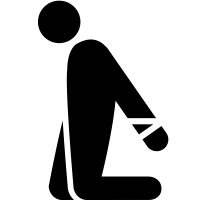 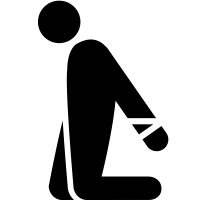 При захвате в заложникиIn a hostage situation
Если вы оказались запертыми в каком-либо помещении, то постарайтесь привлечь чье-либо внимание. Для этого разбейте оконное стекло и позовите на помощь, при наличии спичек подожгите бумагу и поднесите ближе к пожарному датчику и т.п.
Никогда не теряйте надежду на благополучный исход. Помните, чем больше времени пройдет, тем больше у Вас шансов на спасение
Если вам стало известно о готовящемся или совершенном преступлении, немедленно сообщите об этом в органы ФСБ по АО или УМВД по АО.
If you are locked in a room, try to get someone’s attention: break a window and call for help, if you have matches, light a piece of paper and bring it closer to a fire detector, etc. 
Keep on hoping for a safe recovery. Remember, the more time passes, the more chances you have to be saved.
If you become aware of a crime being prepared or committed, immediately inform the Federal Security Service for Astrakhan Region or the Department of Internal Affairs for Astrakhan Region.
Берегите себя!Take care of yourself!